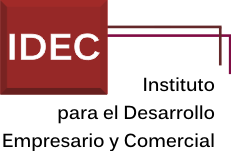 LINEA 2
LINEA 4
LINEA 5
LINEA 6
LINEA 1
LINEA 3
CAPACITACION
CONVERSATORIOS
PARA EMPRESARIOS
CONFERENCIAS
UNC
FORMACION DIRECTIVA
RIS
LOS NUMEROS DEL NEGOCIO
COSTOS
  FINANZAS
RENTABILIDAD
CONFERENCIAS (2-3)
CURSO DE NIVEL UNIVERSITARIO

5 MODULOS FORMACION
1 MODULO EVALUACION
FEDECOM 20/20
CURSOS / TALLERES (8)
TALLERES CORTOS (4)
EMPRESAS DE FAMILIA
SUCESION
ARQUITECTURA JURIDICA
PROTOCOLO
PROGRAMAS (16)
COMUNICACIÓN PROFESIONAL
DESAYUNOS DE TRABAJO (2-3)
PROGRAMA
DESARROLLAR IDEAS DE NEGOCIOS (12)
PARA MUJERES EMPRESARIAS Y EMPRENDEDORAS
MARKETING PERSONAL, 
COMUNICACIÓN 
IMAGEN PROFESIONAL
PREMIO FEDECOM